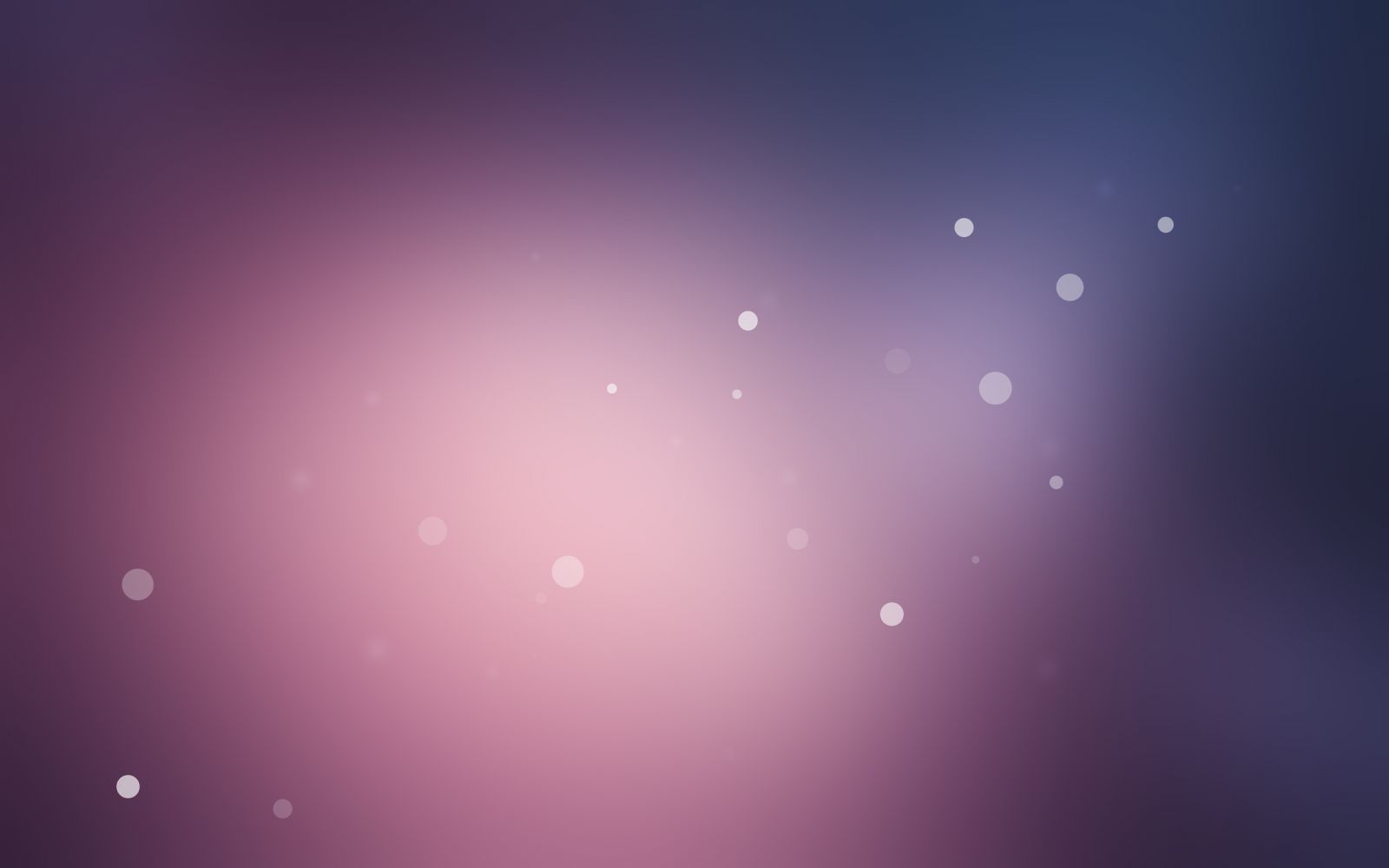 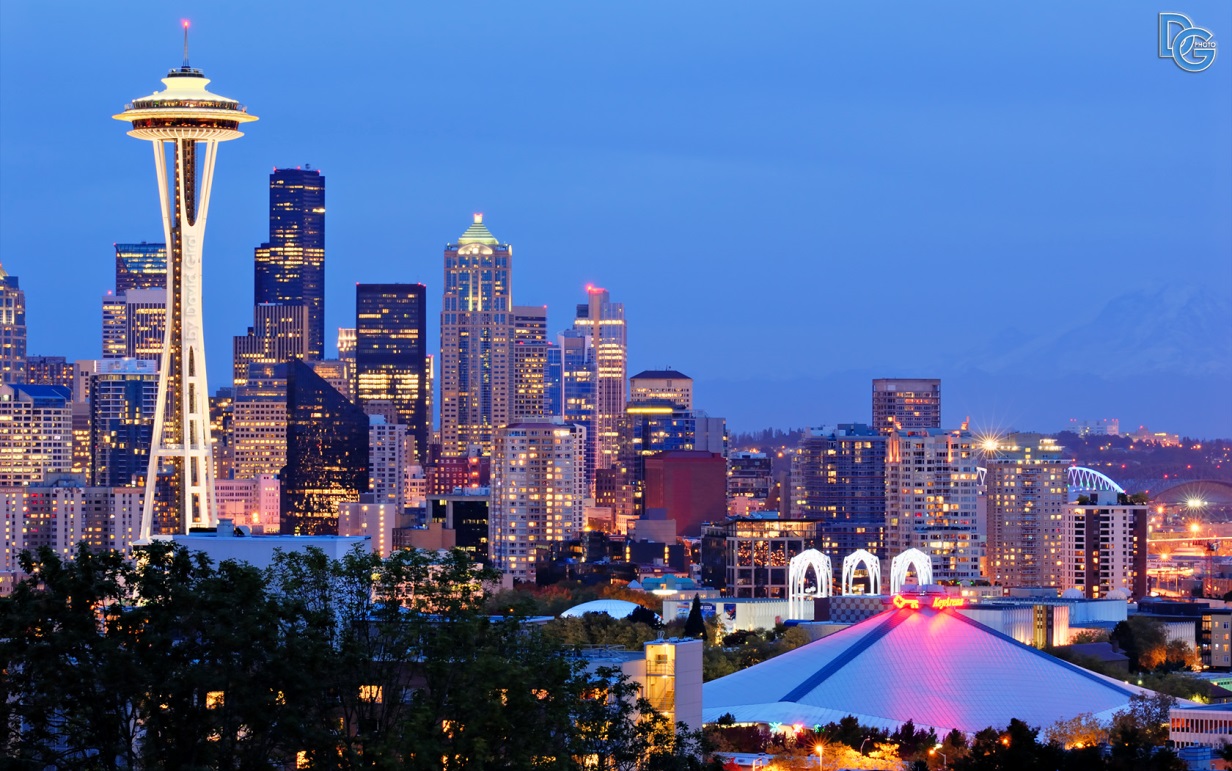 Seattle
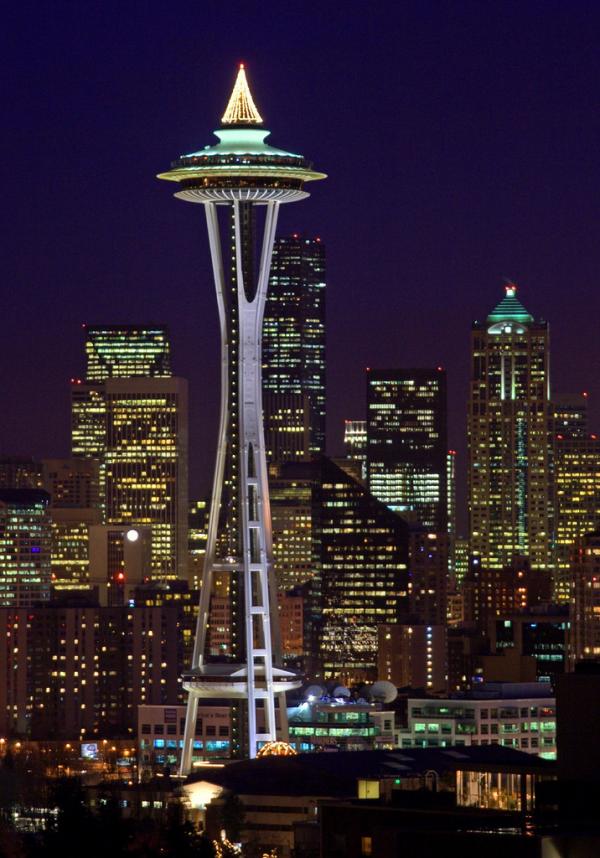 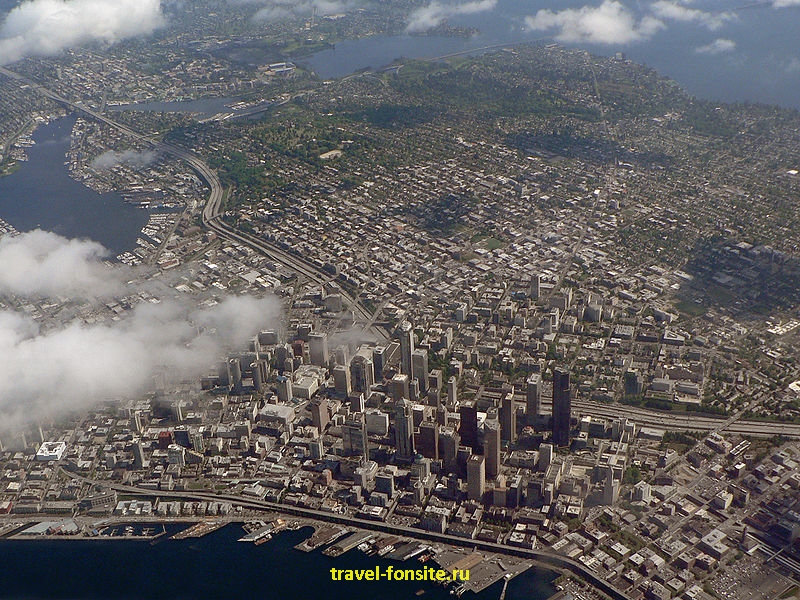 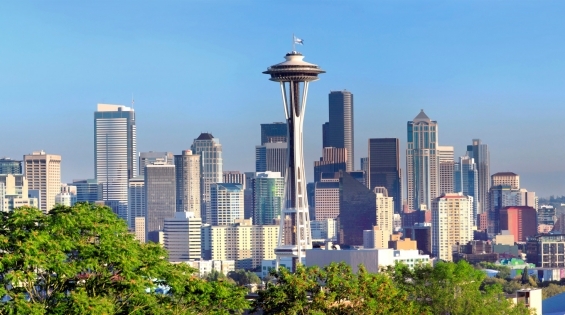 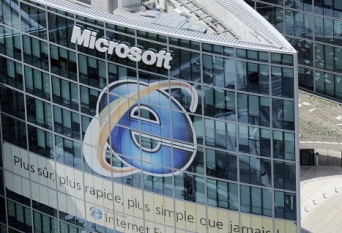 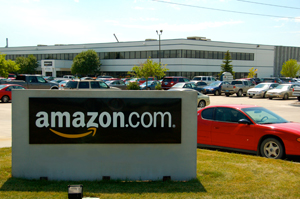 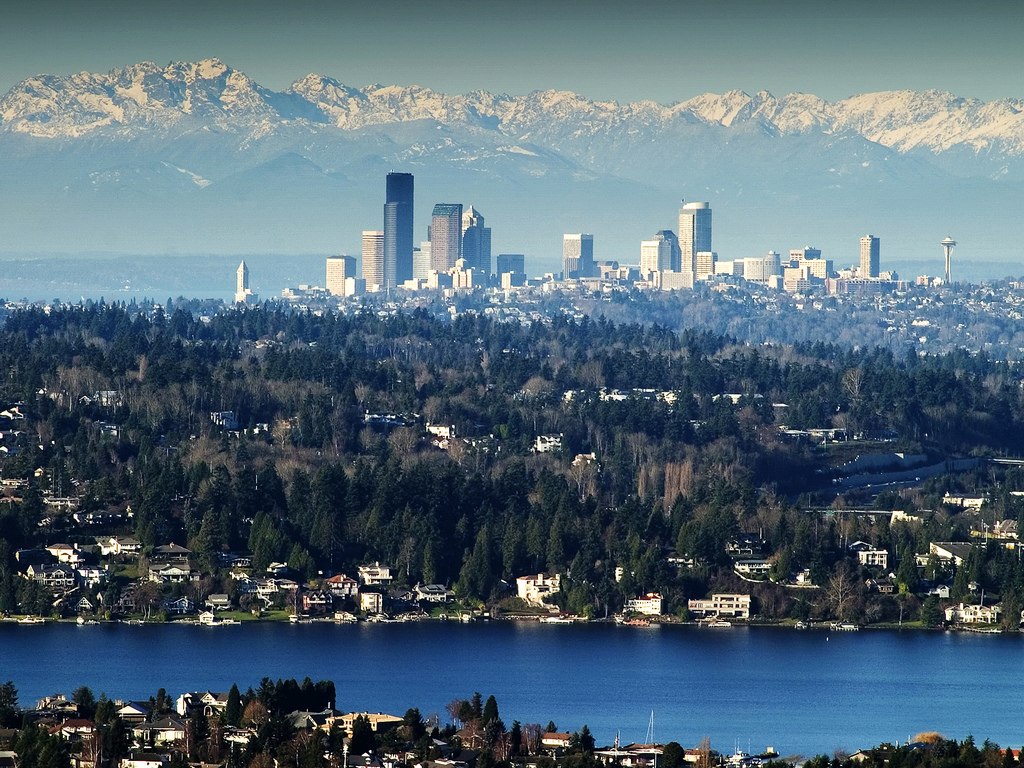 Queen City
Emerald City
Gateway to Alaska
Rain City
Jet City
The 206
The City of Flowers
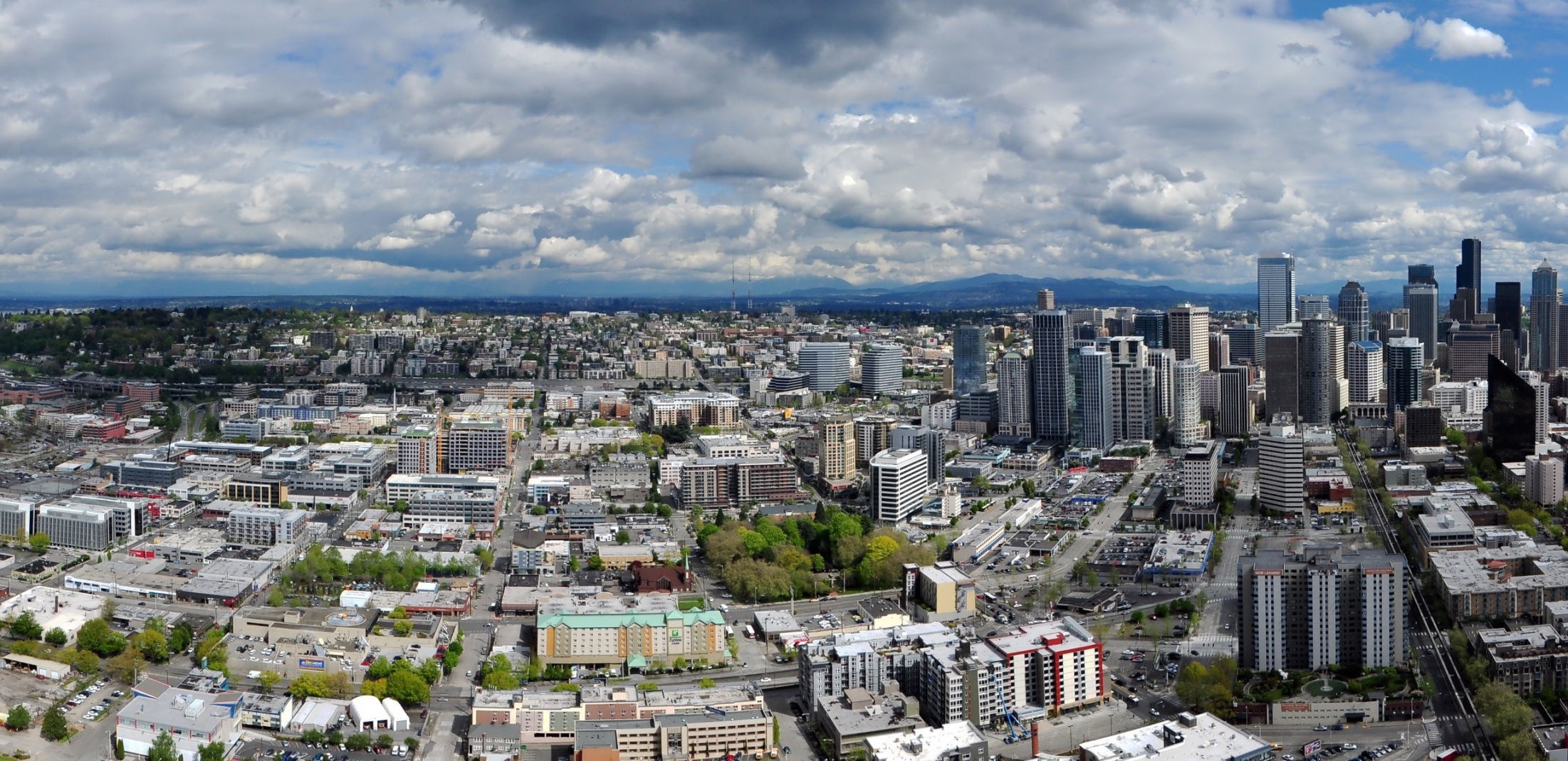 Famous places
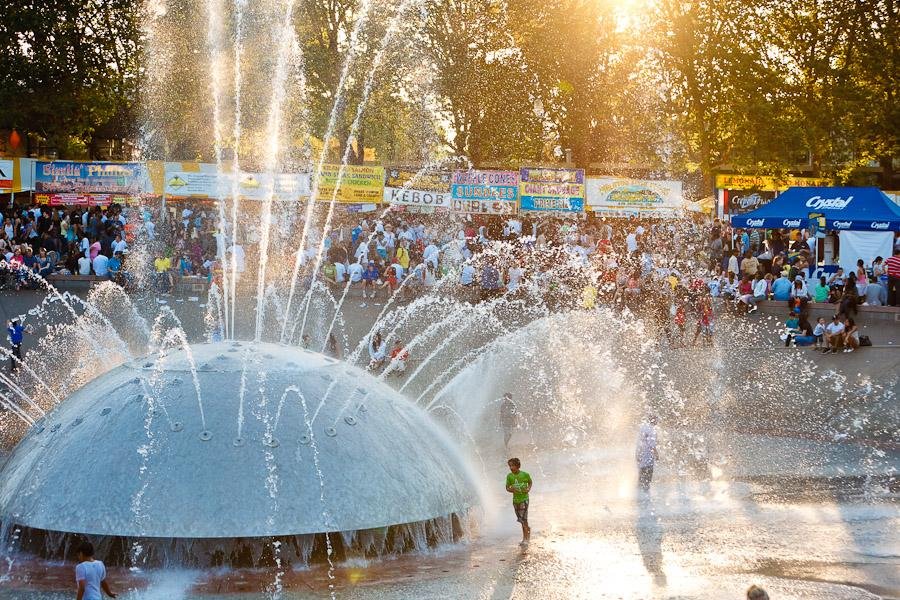 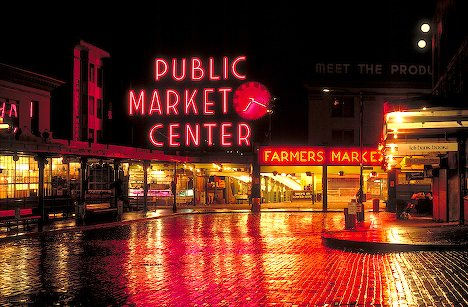 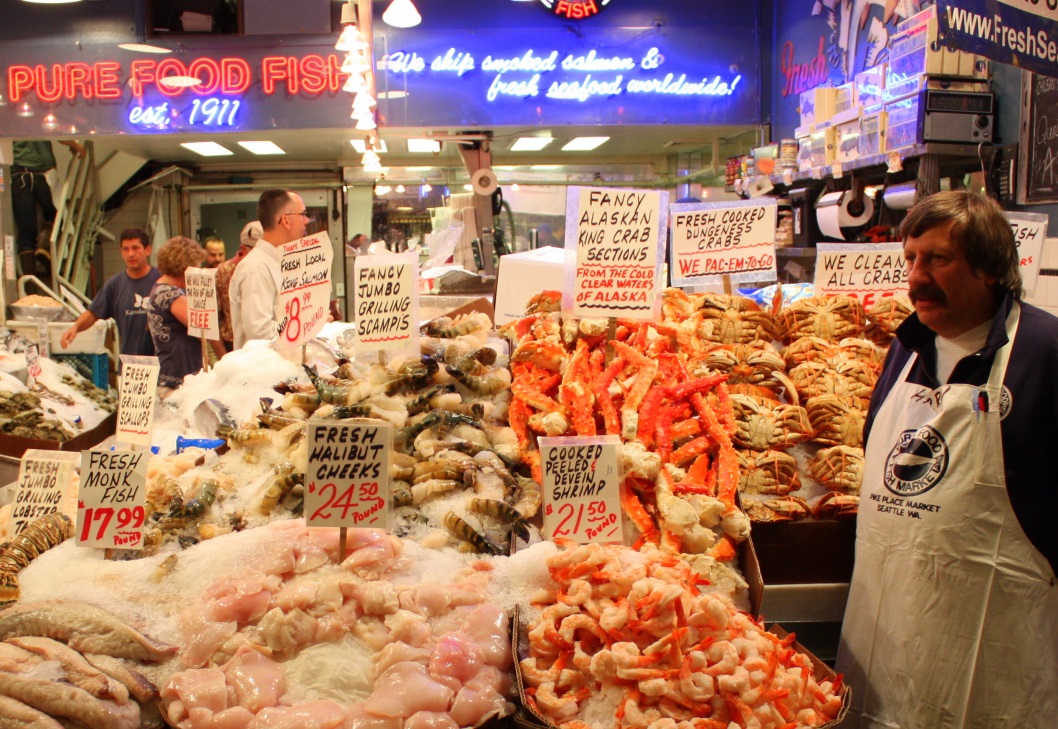 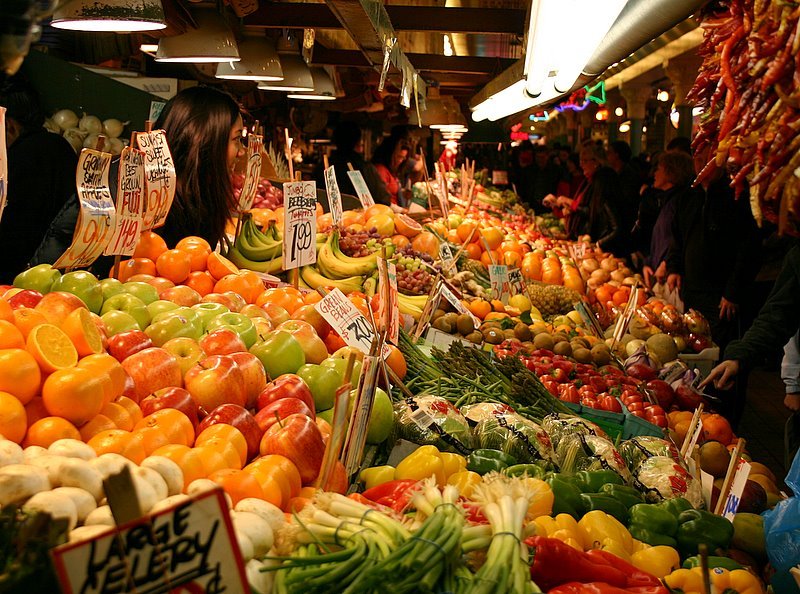 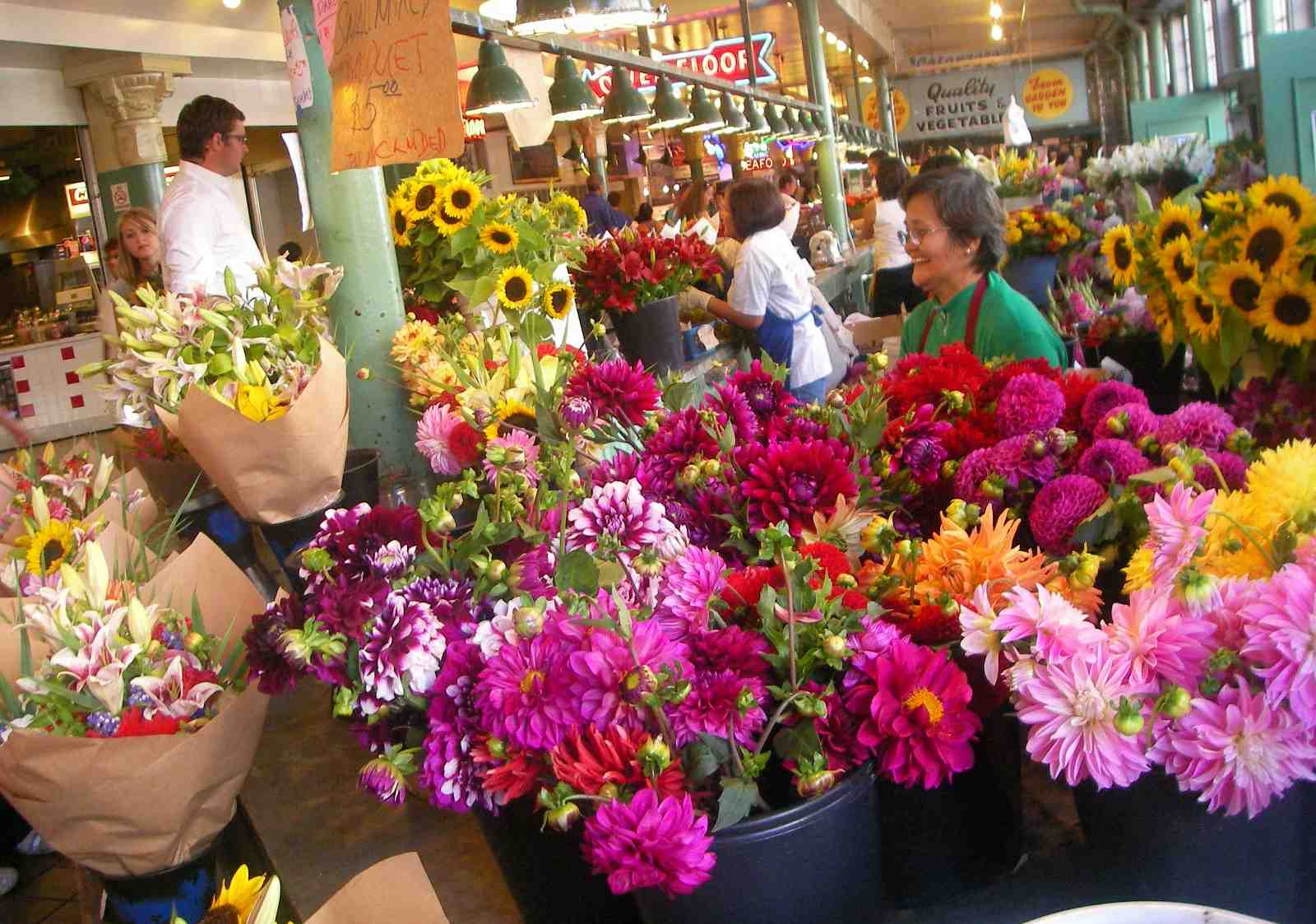 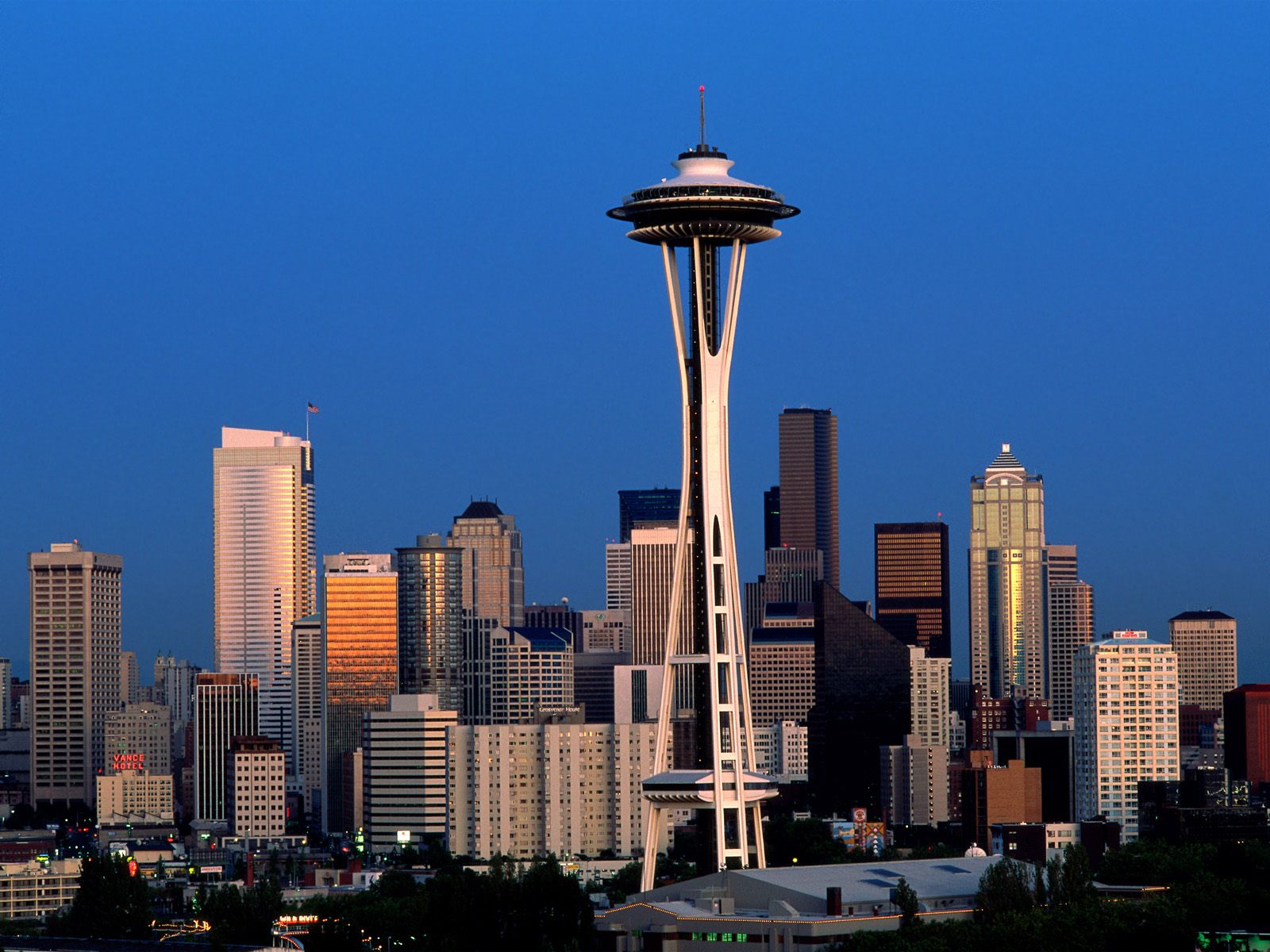 Space Needle
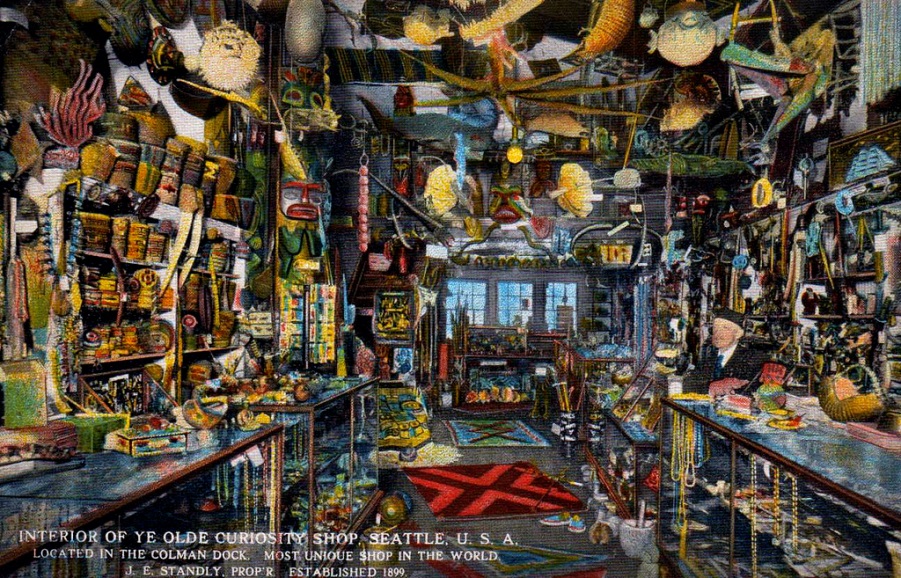